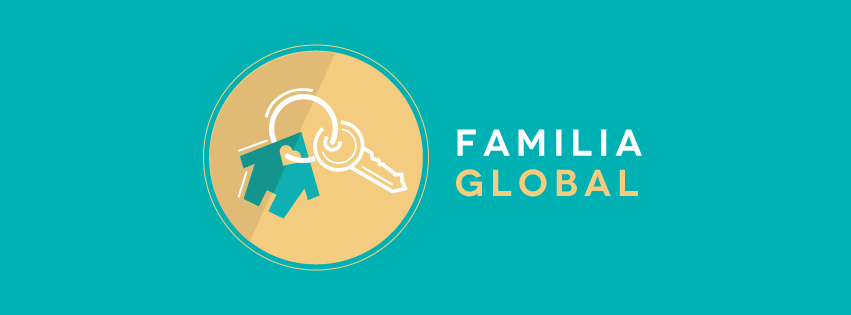 Familia global es un programa que te permite hospedar a un voluntario,
para aprender de otras culturas, mientras practicas otro idioma. 
Si estas dispuesto asumir un reto que cambiara tu vida aplica al siguiente link:
bit.ly/SoyFamiliaGlobal
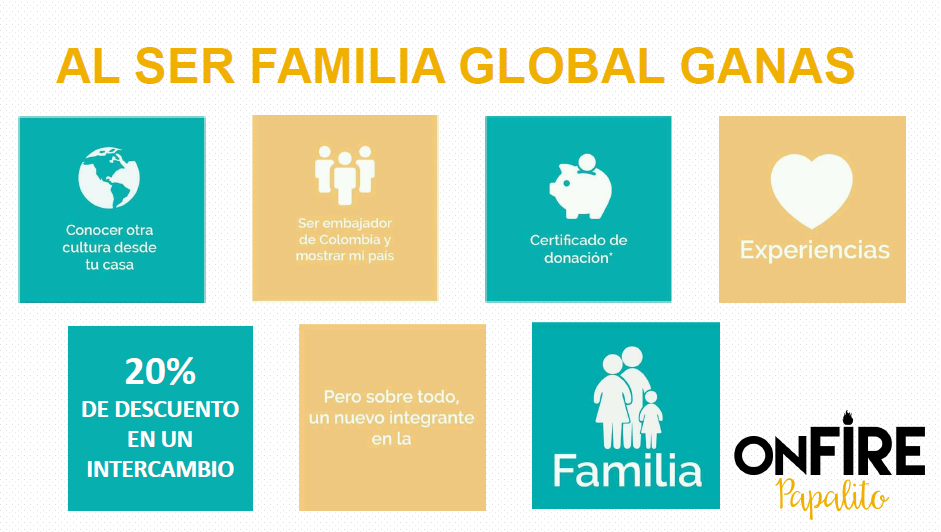 1
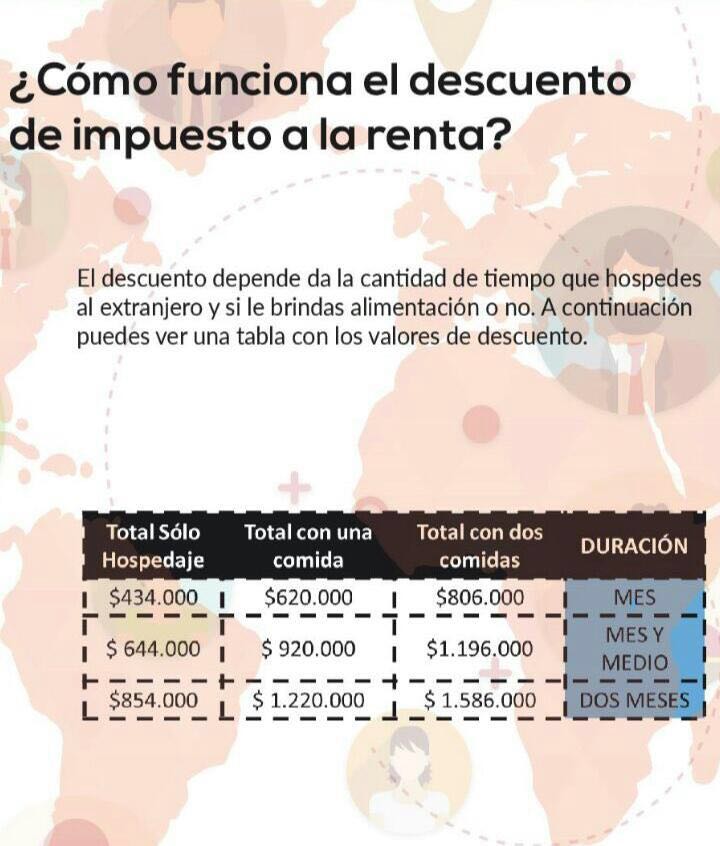